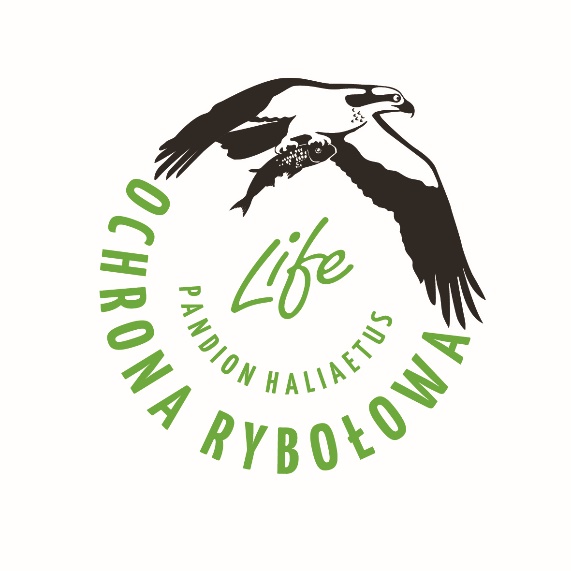 Implementation of the LIFE project„Osprey conservation in selected SPA Natura 2000 sites in Poland”
Szczecin 2018 r.                               Łukasz Porębski  / DGLP
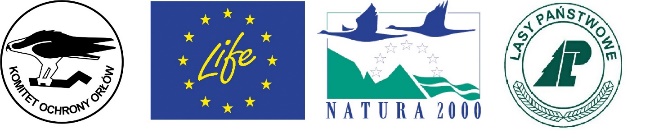 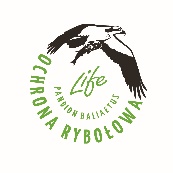 Photo: Cezary Korkosz
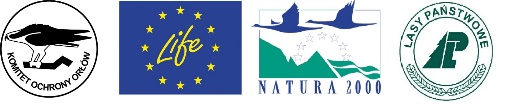 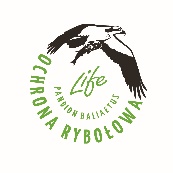 LIFE project – Osprey protection
The Directorate General of the State Forests is the Beneficiary of the project
The Committee for Eagle Protection is a Co-Beneficiary
The project arises from works initiated during the awarded „LIFE project „Best for Biodiversity” implemented by the State Forests in Poland in the years 2012-2014.
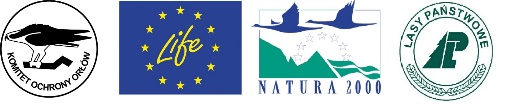 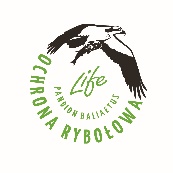 Natura 2000 sites targeted by the project activities
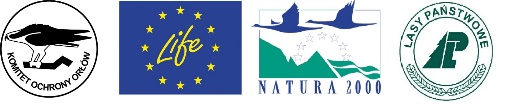 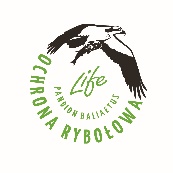 Expected project results
Increased osprey population in Poland!
Elaboration of guidelines for the species protection on the territory of Poland and Central Europe.
Construction of 50 nests on high voltage pylons.
Construction of 232 nests on trees. 
A detailed monitoring of lakes and ponds as well as an analysis of fishery management plans aiming at determining the food base for the osprey. 
Organisation of 6 workshops for the fishery środowiska rybackiego and elaborating guidelines for a sustainable fishery management in regions of osprey occurrence.
Drawing up maps of osprey migration routs through the use of gps loggers.
Elaborating the „Wild Life Crimes” principles and conducting activities to combat poaching.
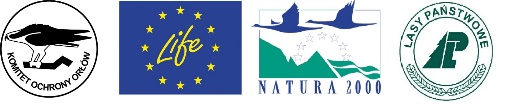 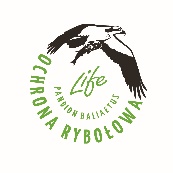 Monitoring of the habitats
Conducting a detailed analysis of osprey habitats. 
Detailed analysis cover each osprey nesting area. 
We identify each nesting tree, habitat and lakes or fish ponds where ospreys are noticed. 
We prepared 33 nesting site description as a „osprey passports”. Documents will be sent to environmental protection administration.
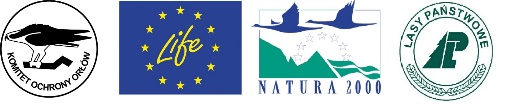 Monitoring of lakes and ponds:A detailed monitoring of lakes and ponds as well as an analysis of fishery management plans aiming at determining the food base for the osprey.
We will describe and evaluate food base in lakes and fish ponds around nesting sites. That have a significant value for habitat description. 
We will analise fish ponds management by private owners. 
With cooperation with Polish Anglers Society fish pond owners and angler's survey will take place.
It’s difficult to prepare public procurement with low cooperation from fishery community. This will take more time and consume more energy
Still we dont know if this will lead us to any results for osprey protection
Although we gain some interest from fisheries society it is difficult to invite ponds owners to cooperation. 
Other all we plan to investigate 33 ponds and 33 lakes which were chosen by EPC as food base for Osprey.
Migration:Drawing up maps of osprey migration routs through the use of gps loggers.
Until 2017 there was no GPS tracking for ospreys nesting in Poland. Juvenile female with transmitter from Wałcz Forest district has been killed in Nigeria at october 2018. 
This year EPC set four transmitters on juvenile ospreys. Two of them died on nesting site. One traveled to Senegal. With second we lost communication over Morocco and still get now response.
EPC didn’t manage to set transmiter on adult osprey. 
During the project we plan to attach 10 loggers on juvenile and 5 loggers for adults. 
We are will also monitoring nest with online camera and phototraps.
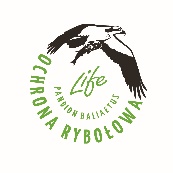 Volunteers for osprey protection
Creating a network of caretakers of osprey stands. 
We create a network of volunteers working for the project. 
At the moment we have 21 volunteers.
We will conduct workshops for volunteers during which they will gain specialist knowledge on osprey monitoring technic. 
Each caretaker will stay in contact with regional coordinator from The Comitee for Eagles Protection and local foresters.
Main task for volunteers will be identification treats for osprey stands and monitoring during breeding season.
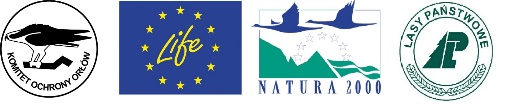 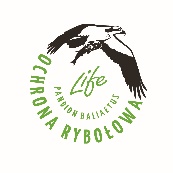 Implementation of activities within the project - education
Education and communication activities directed towards children and youth. 
In order to improve the knowledge of children and young people an all Poland competition will be organised on the subject of osprey for primary and secondary schools.. 
The competition will be organised within the international „World Osprey Week”, in which numerous schools participate throughout the world. 
Plans have been made for the organisation of three nationwide competitions for children and young people. 
Schools will also receive learning materials aiming at increasing the knowledge of pupils and teachers about osprey, its biology and methods of protection.
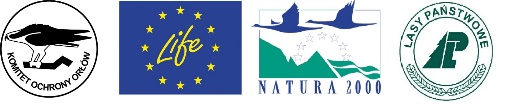 Organisation of 10 workshops for the fishery community and elaborating guidelines for a sustainable fishery management in regions of osprey occurrence.
First workshops for owners and managers of inland waters will take place at november 2018. 
The meetings will aim at increasing the knowledge about the way osprey use fish ponds and lakes.
Our objective is also to improve management of fish ponds and lakes as a feeding place for ospreys but what most important to connect and discuss osprey protection issues with fisheries. 
Fishery community is divided and not always positive to our activities and ideas
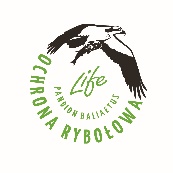 Implementation of activities within the project – international workshop
Within the project meetings will be organised with foreign experts aiming at strengthening international cooperation, obtaining specialist knowledge and learning about the experiences of other countries.
Those workshops will concentrate on the development of the osprey population through the use of high voltage pylons, mortality analyses, threats to osprey and nest construction. Objective is also to prepare guidelines for osprey prtection within Central and Eastern Europe
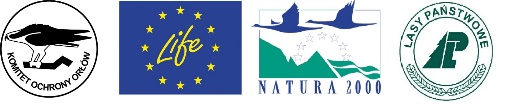 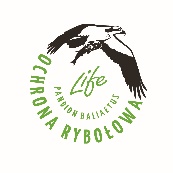 Implementation of activities within the project - consultations
Organisation of inter-institution consultations aiming to the elaboration of guidelines for procedures in cases of crimes against osprey or other protected species. 
Regional and central meetings are to be organised within the project. 
Organisation of meetings will render it possible to establish a closer cooperation between institutions and organisations for the protection of species endangered by negative activities of humans.
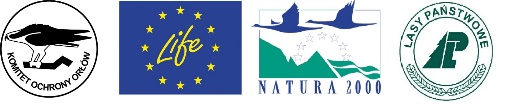 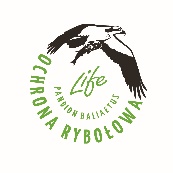 Implementation of activities within the project – active protection
Construction of artificial nests on trees and construction of platforms on pylons. 
Within the project the construction of artificial nest was planned on trees located close to existing nests. 
Construction of platforms on high voltage pylons.
In total within the project 4 nests are to be fitted in the vicinity of each of the 33 currently used or existing but abandoned nests on trees. 
Additionally, intervention nests are to be constructed and the functioning nests are to be strengthened.
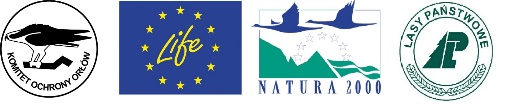 Construction of 50 nests on high voltage pylons
First 6 platforms we will set on high voltage pylons owned by PSE - countrywide electricity operator this year.
We planned next 22 platforms within 2019 on regional operator ENEA. 
Objective of the project is to set 50 platforms on pylons till the end of 2020 but this is dependent from electricity companies
Construction of 232 nests on trees
During 2018 we set 120 artificial platforms on trees on localizations identified by EPC
Till the end of 2019 we will set another 120 platforms
All 240 platforms will be mounted on 13 SPA Natura 2000 sites and 28 forest districts 
Together with platforms on pylons we will set 280 artificial nests what will lead to highest density on new nesting places for Ospreys ever constructed in such short time.
Breeding the gapElaboration of guidelines for the osprey protection on the territory of Poland and Central Europe.
During whorkshops with international experts we would like to identify all differences between Poland and other countries and prescribe the sollution to each threat. 
Can we breed the gap with population of ospreys „from” Germany, Baltic countries, Scandinavia, Poland? 
To elaborate guidelines we will need support from experts in different countires. Join us!
Thank you for your attention
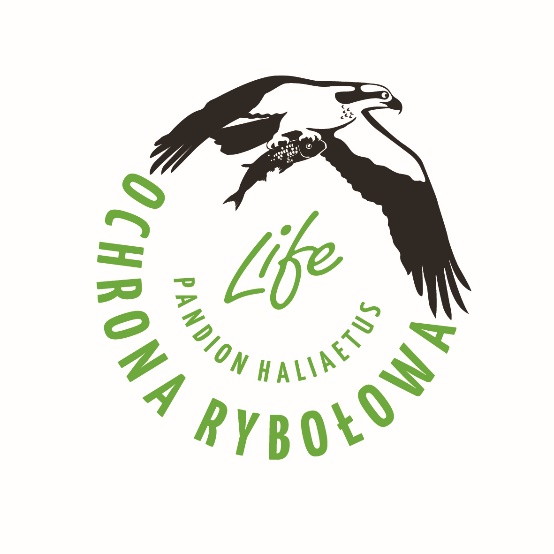 Dyrekcja Generalna Lasów Państwowychul. Grójecka 12702-124 Warszawa sekretariat@lasy.gov.pltel. +48 22 58 98 297,
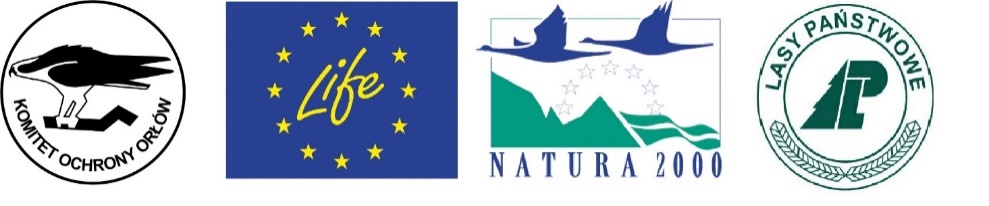